Μυθολογία Γ΄ τάξη
7. «Tο τέλος του Ηρακλή»
(1/12/2020)
Τόκας Δημήτριος
https://minedu-primary.webex.com/meet/tokasd



Υλικά:
Τα βιβλία μου
Μολύβι – γόμα
Χαρτί ή μπλοκ ζωγραφικής
Χρώματα ή μαρκαδόροι
Το φυλλάδιο του μαθήματος
Όρεξη για δουλειά
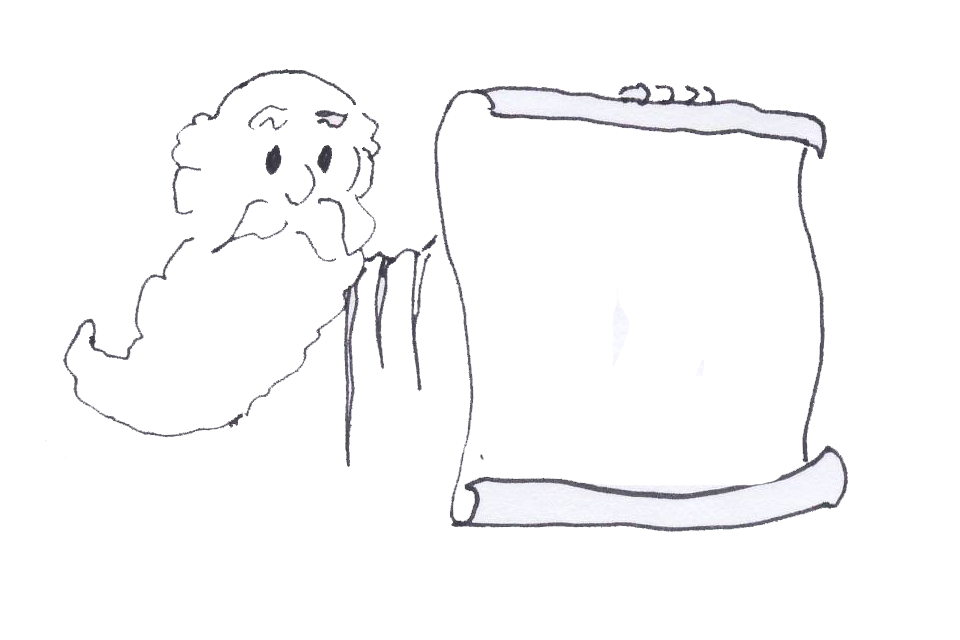 «7. Το τέλος του Ηρακλή»Το μάθημά μου στο βιβλίο μου σελ. 38
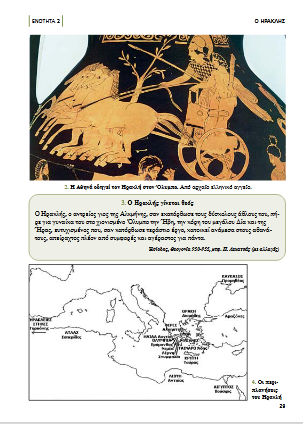 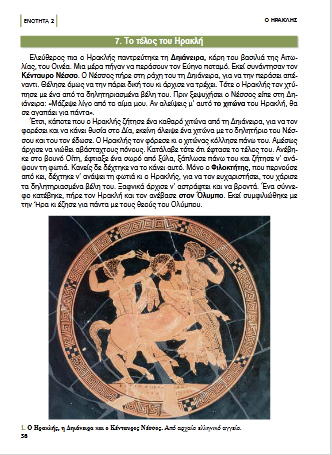 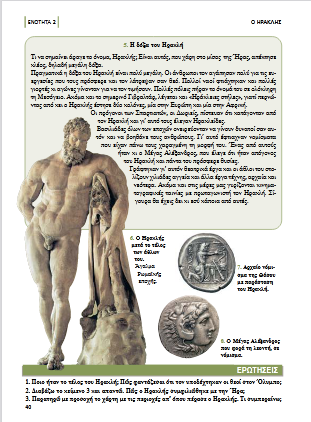 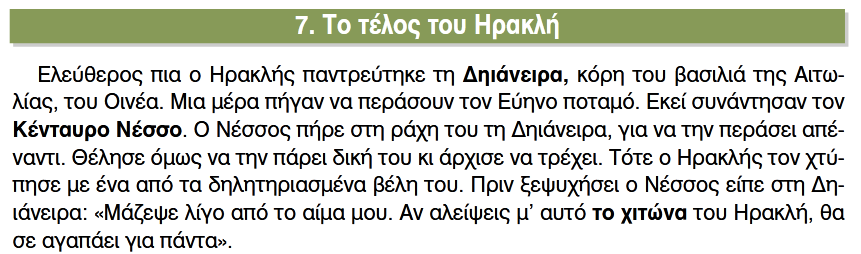 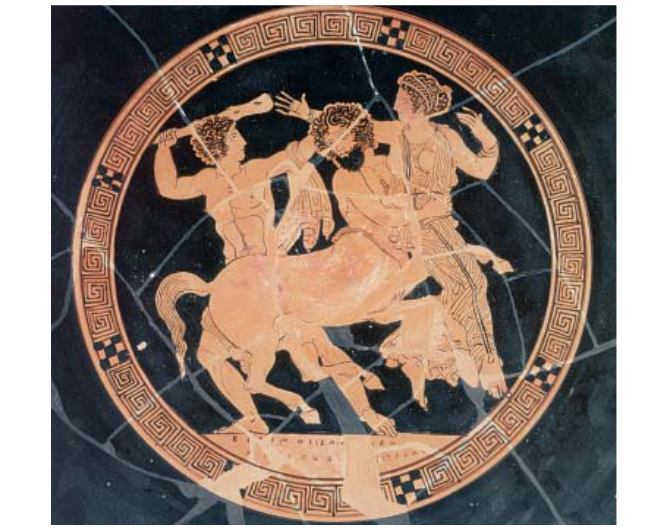 …
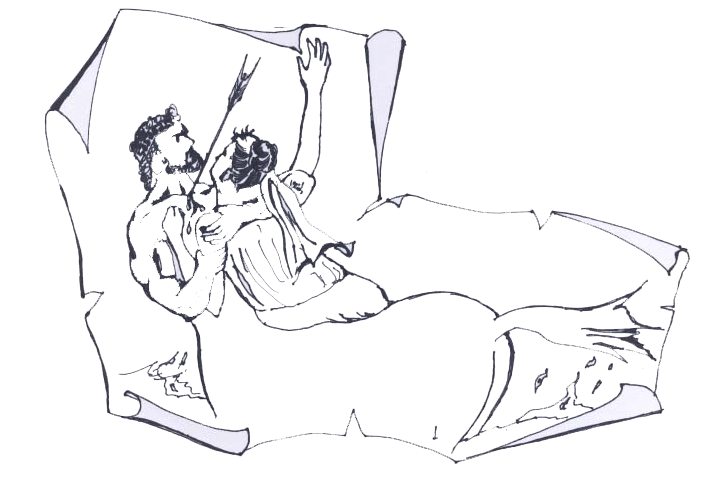 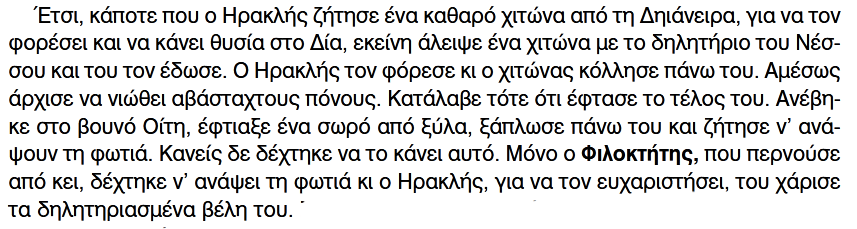 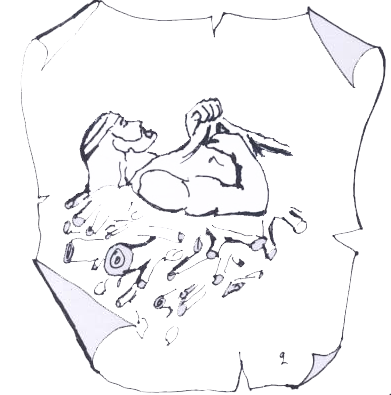 …
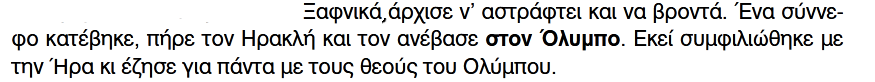 …
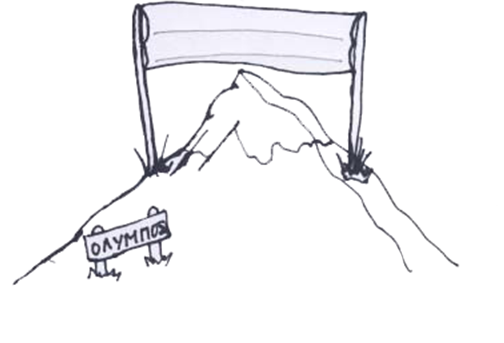 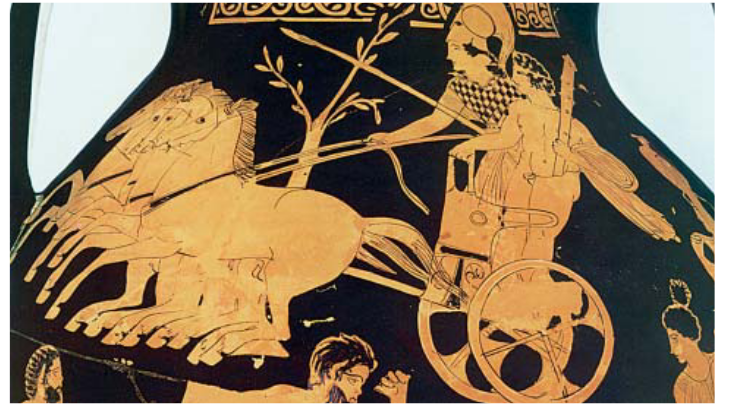 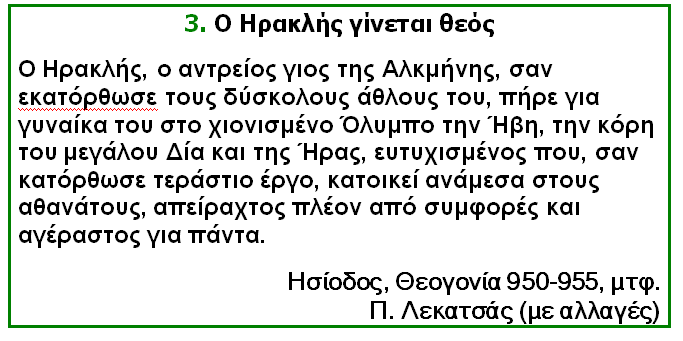 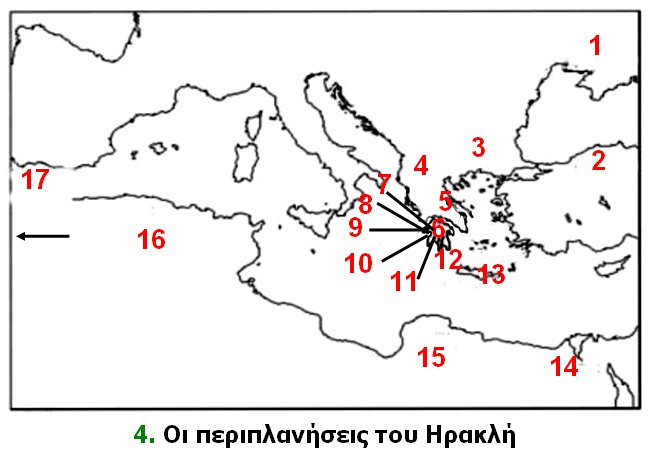 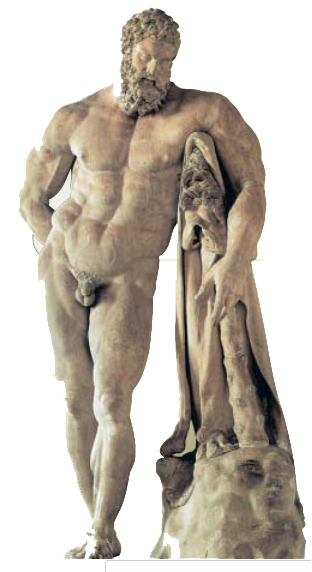 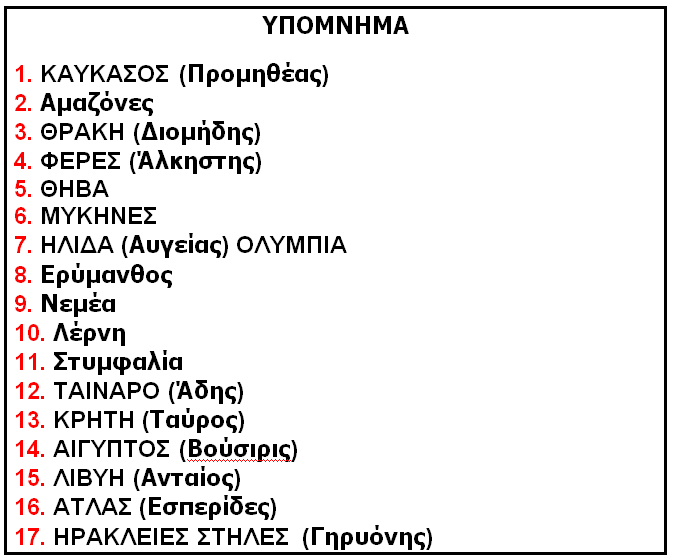 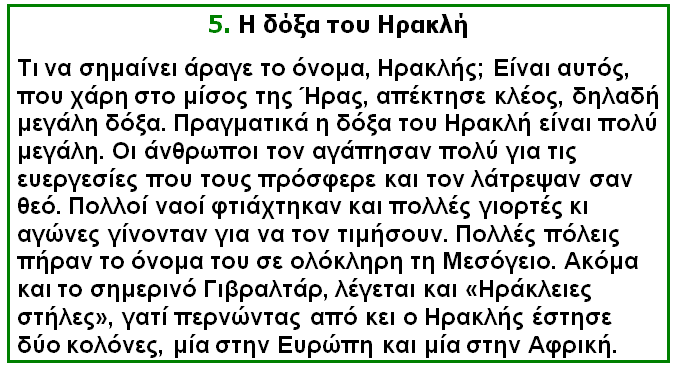 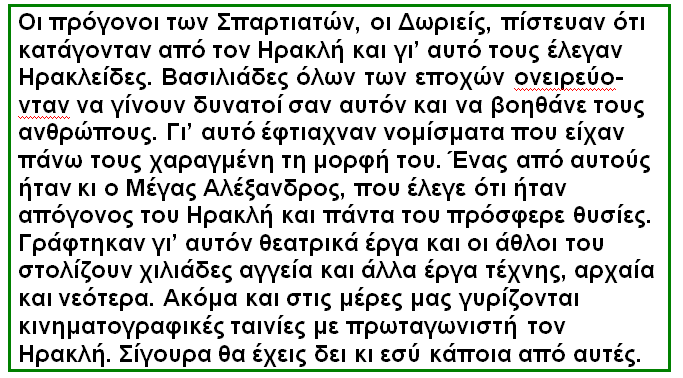 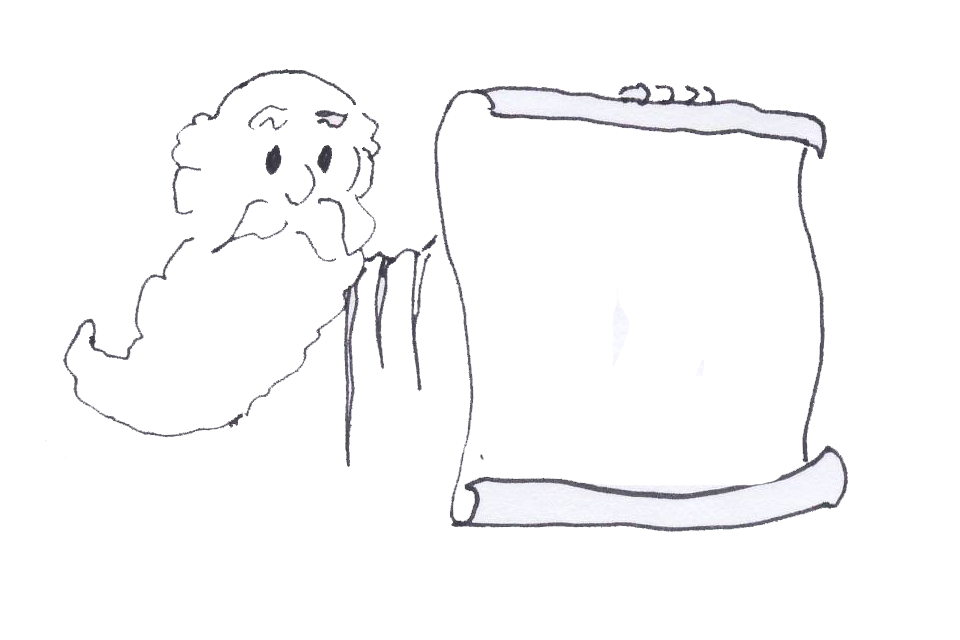 Πληροφορίες

Ερωτήσεις 

Εργασίες
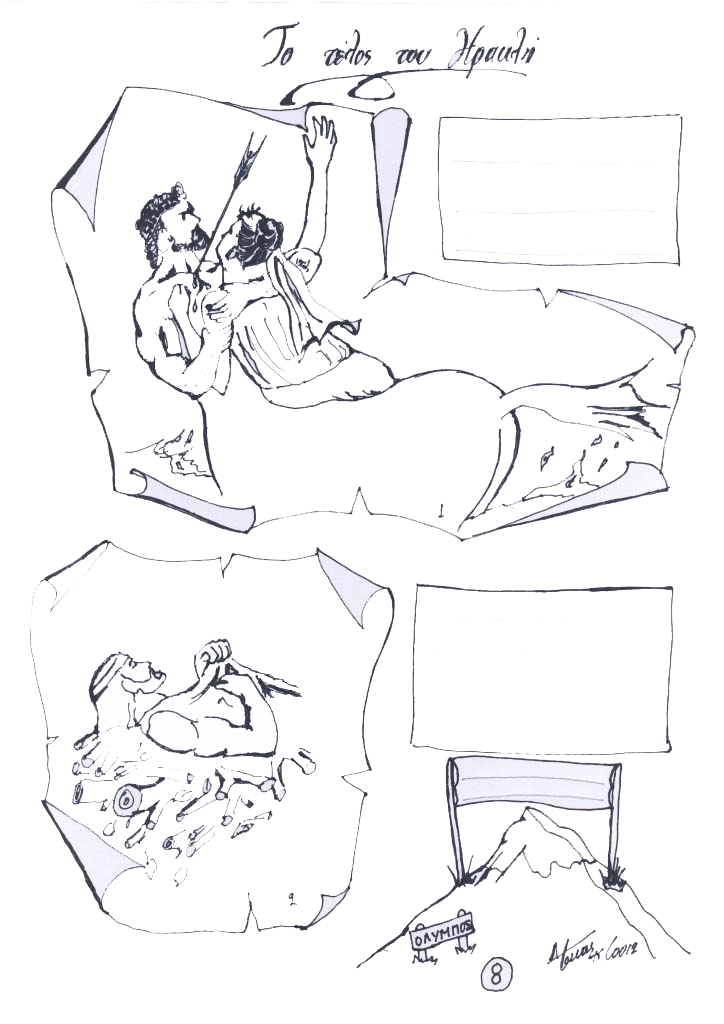 Εκτυπώστε τη διπλανή εικόνα και ζωγραφίστε το τέλος του Ήρωα. Φυλάξτε τη σελίδα μαζί με τις υπόλοιπες.
Καλή Επιτυχία